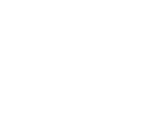 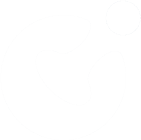 Open Access:
A Scientist´s Perspective
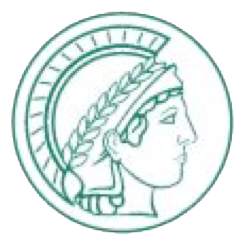 Peter H. Seeberger
Why Do Scientists Publish ?
1) Disemminate research results
2) Get feedback from peers
3) Establish record – basis for promotions, awards etc.
[Speaker Notes: The synthesis of DNA changed everything…]
Subscription or Open Access?
1) Subscription = reader pays
2) Open Access = author pays
3) Both pay = maximum return
4) 1) – 3)  What is a „fair“ prize ??
5) Neither pay = Platinum Open Access
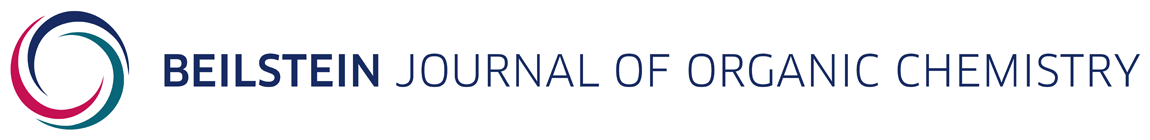 [Speaker Notes: The synthesis of DNA changed everything…]
Technology Changes Everything!
1) Data storage and disemmination possible for anybody
2) Costs drastically reduced
3) Data can be reported in different ways (original data!)
4) Review process can be changed
5) Why do we need journals anymore ?
Impact factors and H-indices are easier to count than 
to really understand and judge science!
[Speaker Notes: The synthesis of DNA changed everything…]
Revolutionizing Data Disemmination
1) Some top journals remain
2) Living articles and blogs
3) Better ways to judge impact and reception
Change will have to come from the top scientists 
and the top institutions
[Speaker Notes: The synthesis of DNA changed everything…]
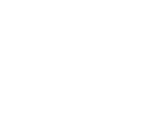 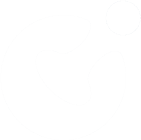 Thank You!
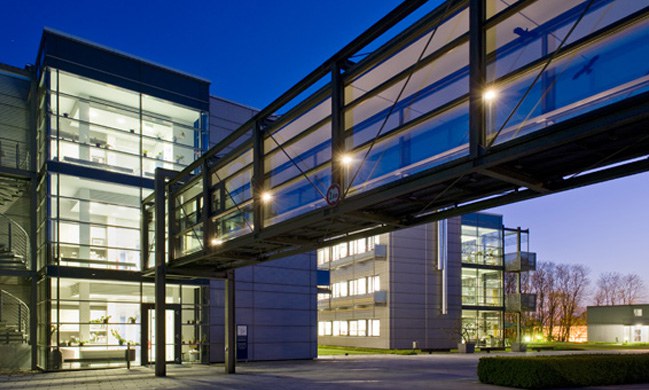 Peter.seeberger@mpikg.mpg.de
www.peter-seeberger.de
Twitter @peterseeberger
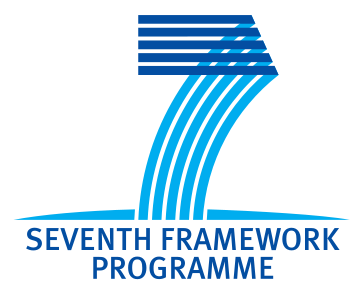